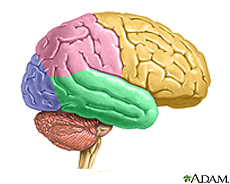 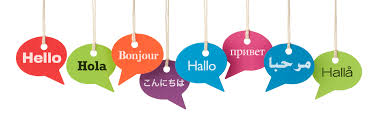 Εισαγωγή στη Γλωσσολογία7ο ΜΑΘΗΜΑ
Σύνταξη II


Σπυριδούλα Βαρλοκώστα

   Εθνικό και Καποδιστριακό 
  Πανεπιστήμιο Αθηνών
Εmail:  svarlokosta@phil.uoa.gr
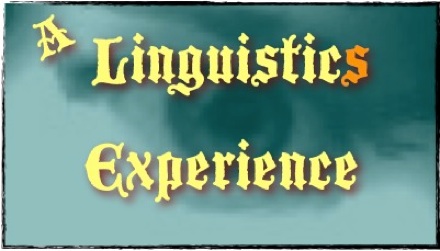 Επαναληπτικοί ΚΦΔ
Από τους ΚΦΔ στην αρχή του Χ’
Η Π ως ΧΦ
Η Π ως ΚλΦ
Η ενδιάμεση προβολή
Το σχήμα του Χ-τονούμενου (X’) (X-bar)
Προσαρτήματα – Επαναδρομή
Σχήμα του Χ-τονούμενου – Συμπεράσματα
Επιχειρήματα υπέρ του συστατικού Χ’
Η Π’ ως ΣΔΦ
Επαναληπτικοί ΚΦΔ
Οι ΚΦΔ που έχουμε δει ως τώρα παράγουν μόνο κύριες προτάσεις. Τι γίνεται με τις εξαρτημένες (εγκιβωτισμένες, embedded) προτάσεις; 
Η Σοφία νομίζει ότι ο Πέτρος παρακολούθησε τη διάλεξη.
Οι εξαρτημένες προτάσεις 
 αποτελούν συμπληρώματα (του Ρ)
 εισάγονται με Συμπληρωματικούς Δείκτες (ΣΔ) (συνδέσμους)
Καθώς η εξαρτημένη πρόταση είναι συμπλήρωμα του Ρ, αποτελεί  ένα συστατικό με τη ΡΦ. Κριτήρια:
 Αντικατάσταση:
 Η Σοφία νομίζει ότι ο Πέτρος παρακολούθησε τη διάλεξη και η Μαρία το ίδιο.
 Σύνδεση κατά παράταξη:
 Η Σοφία νομίζει ότι ο Πέτρος παρακολούθησε τη διάλεξη και χαίρεται.
Επαναληπτικοί ΚΦΔ
Χρειαζόμαστε έναν νέο ΚΦΔ για το νέο είδος πρότασης:
 Π’  ΣΔ Π
Χρειαζόμαστε έναν νέο ΚΦΔ που να εμφανίζει τις εξαρτημένες προτάσεις ως συμπληρώματα του Ρ:
 ΡΦ  Ρ Π’
ΡΦ  Ρ Π’ = Επαναληπτικός ΚΦΔ
γιατί  περιέχει στο δεξί τμήμα του βέλους μια κατηγορία (Π’) που περιέχει την κατηγορία που εμφανίζεται στο αριστερό τμήμα του βέλους (ΡΦ).
Επαναληπτικοί ΚΦΔ
Με αυτόν τον τρόπο οι επαναληπτικοί ΚΦΔ οδηγούν σε επανεφαρμογή των προηγούμενων ΚΦΔ (Π’  ΣΔ Π, Π  ΟΦ ΡΦ, κοκ).
Το φαινόμενο αυτό ονομάζεται επαναδρομή (recursion).
Με την επαναδρομή μπορούμε να παράγουμε προτάσεις που δυνητικά επεκτείνονται στο άπειρο:
 Η Σοφία είπε ότι η μητέρα της άκουσε στις ειδήσεις πως ο πρωθυπουργός της χώρας διέδωσε μέσω τουίτερ ότι η κυβέρνηση πιστεύει ακράδαντα πως οι θεσμοί θεωρούν ότι το ΔΝΤ υποστηρίζει με σθένος ότι … θα παραμείνει στην ευρωζώνη.
δημιουργικότητα
Επαναδρομή
καθολική ιδιότητα γλωσσών
Επαναληπτικοί ΚΦΔ
Η Σοφία νομίζει ότι ο Πέτρος παρακολούθησε τη διάλεξη.
Π΄
Π
Π
ΣΔ
ότι
ΟΦ
ΡΦ
ΟΦ
ΡΦ
Αρθ
Η
Ο
Σοφία
Ρ
νομίζει
Αρθ
ο
Ο
Πέτρος
Ρ
παρακολούθησε
ΟΦ
Αρθ
τη
Ο
διάλεξη
Από τους ΚΦΔ στην αρχή του Χ’
Π  ΟΦ ΡΦ
ΟΦ  (Αρθ) (Επθ) Ο
ΡΦ Ρ (ΟΦ) (ΕπιρΦ) (ΠρθΦ)
ΠρθΦ  Πρθ ΟΦ
Π’  ΣΔ Π 
ΡΦ  Ρ Π’

Περιγραφικοί κανόνες: 
 αποτυπώνουν λεπτομερώς τι περιλαμβάνει κάθε φράση.
 μπορούν να εμπλουτιστούν για να αποδώσουν σχηματικά νέες προτάσεις.

Η καταστροφή της πόλης οδήγησε στην πτώση του αυτοκράτορα.
ΟΦ  (Αρθ) (Επθ) Ο (ΟΦ)
Κάθε Φράση αποτελείται από μια κεφαλή (head). Η φράση αποτελεί την προβολή (projection) της κεφαλής. 
  Η κατηγορία της κεφαλής καθορίζει το είδος της Φράσης  η Φράση είναι ενδοκεντρική.
ΧΦ  Χ
Χ = Ρ, Ο, Επθ, Πρθ
Από τους ΚΦΔ στην αρχή του Χ’
ΧΦ  Χ
Γενικευτικό: καλύπτει πολλές (όλες τις) κατηγορίες.  
Περιοριστικό: το είδος της φράσης καθορίζεται από την κεφαλή.
Οι ΚΦΔ μας δίνουν πληροφορίες για το τι άλλο περιέχει μια φράση εκτός από την κεφαλή:
 ΡΦ Ρ (ΟΦ) (ΠρθΦ)
 ΡΦ  Ρ Π’

 Η κεφαλή μπορεί να ακολουθείται από συμπλήρωμα ή προσάρτημα:
 ΡΦ Ρ (ΟΦ) 
 ΡΦ ΡΦ (ΠρθΦ)
ΧΦ Χ (ΥΦ) 
ΧΦ ΧΦ (ΖΦ)
Η Π ως ΧΦ
Ποιοι ΚΦΔ δεν υπόκεινται σε αυτό το γενικευτικό και περιοριστικό σχήμα; 
		ΧΦ  Χ (ΥΦ), ΧΦ  ΧΦ (ΖΦ)
Π ΟΦ ΡΦ (δεν υπάρχει κεφαλή)
 Π’  ΣΔ Π (δεν υπάρχει φράση που να έχει προβληθεί από την κεφαλή ΣΔ)
Ως τώρα έχουμε συζητήσει τις δομές
 Η Μαρία έγραψε ένα γράμμα. 	Π  ΟΦ ΡΦ
 Mary wrote a letter.		Π  ΟΦ ΡΦ

  Ποια είναι η δομική αναπαράσταση των προτάσεων; Πού εισάγονται τα βοηθητικά (auxiliary) ή τα τροπικά (modal) ρήματα;
 I will write a letter.  
 I can write a letter.
 She does work hard.
 She did work hard.
Η Π ως ΧΦ
Τι εκφράζουν τα βοηθητικά ρήματα στα αγγλικά;

 She does work hard.  She works hard.
 She did work hard.  She worked hard.

 ΚΛΙΣΗ (Κλ) [Inflection, I(nfl)]
Υπάρχει ΚΛΙΣΗ στα Ελληνικά;

 (Η Σοφία) γράφει το γράμμα.
 (Οι φοιτητές) γράφουν το γράμμα.
Η Π ως ΚλΦ
Στο επίπεδο της Μορφολογίας:
Στο επίπεδο της Σύνταξης:
συμπλήρωμα
κεφαλή
φράση
γραφΡ
-ειΚλ
ΡΦ
ΚλΦ
Κλ
Η Π ως ΚλΦ
ΚλΦ  Κλ ΡΦ
ΚλΦ
Κλ
ΡΦ
-ει
does/
did
Ρ
γράφ-ει
work
ΟΦ
Αρθ
Ο
το
γράμμα
Η ενδιάμεση προβολή
Πού τοποθετείται η ΟΦ Υποκείμενο; 
	Η Σοφία γράφει το γράμμα.
ΚλΦ
;
Κλ΄
ΟΦ
Αρθ
Η
Ο
Σοφία
ΡΦ
Κλ
-ει
Ρ
γράφ-ει
ΟΦ
Αρθ
το
Ο
γράμμα
Η κεφαλή Κλ επιλέγει το συμπλήρωμά της ΡΦ και στη συνέχεια συνδυάζεται με την ΟΦ υποκείμενο με την οποία συμφωνεί ως προς το πρόσωπο και τον αριθμό (φ-χαρακτηριστικά). Η θέση η οποία καλύπτεται από την ΟΦ υποκείμενο ονομάζεται χαρακτηριστής (specifier).
Η ενδιάμεση προβολή Κλ’ είναι μια προβολή μεγαλύτερη από την κεφαλή αλλά μικρότερη από τη φράση.
Το σχήμα του Χ-τονούμενου (X-bar)
ΧΦ
Χ’
ΥΦ
ΖΦ
Χ
Κανόνας Χαρακτηριστή (Χαρ): 
ΧΦ  (ΥΦ) Χ'
Κανόνας Συμπληρώματος (Συμπλ):
Χ'  Χ (ΖΦ)
Κανόνας Προσαρτήματος (Προσ)*:
Χ'  Χ' ΖΦ 
Χ'  ΖΦ Χ' 

*Ο κανόνας προσαρτήματος είναι προαιρετικός.
Προσαρτήματα - Επαναδρομή
Ο κανόνας του προσαρτήματος μας δίνει τη δυνατότητα άμεσης επαναδρομής επειδή το σύμβολο που υπάρχει στα αριστερά του βέλους υπάρχει και στα δεξιά του:
	Α) Χ'Χ' ΖΦ
Το Χ' στα δεξιά του βέλους στο (Α) μπορεί με τη σειρά του να ξαναγραφτεί ως:
		Β) Χ'Χ' ΨΦ
Το Χ' στα δεξιά του βέλους στο (Β) μπορεί και αυτό να ξαναγραφτεί ως:
		Γ) Χ'Χ' ΩΦ
Προσαρτήματα - Επαναδρομή
Οι τρεις παραπάνω κανόνες μας δίνουν ένα δέντρο με συνεχή επανάληψη προσαρτημάτων:
Με τον κανόνα (Α) Χ'Χ' ΖΦ προβάλει:
ΖΦ
ΖΦ
ΖΦ
Χ΄
Χ΄
Χ΄
Με τον κανόνα (Β) Χ'Χ' ΨΦ προβάλει:
Χ΄
Χ΄
ΨΦ
ΨΦ
Χ΄
Χ΄
Χ΄
Χ’
ΩΦ
Με τον κανόνα (Γ) Χ'Χ' ΨΦ προβάλει:
Προσαρτήματα - Επαναδρομή
ΟΦ
Η καταστροφή της Αθήνας  από τους Σπαρτιάτες στην αρχαιότητα
Ο’
Αρθ
η
ΠρθΦ
Πρθ΄
Πρθ΄
Ο’
Πρθ
από
Πρθ
σε
ΠρθΦ
Αρθ
τους
Αρθ
την
ΟΦ
Ο΄
Ο΄
Ο’
Ο
Σπαρτιάτες
Ο
αρχαιότητα
ΟΦ
Ο
καταστροφή
ΟΦ
Ο΄
Αρθ
της
Ο
Αθήνας
Σχήμα Χ-τονούμενου - Συμπεράσματα
Α) Όλες οι φράσεις έχουν την ίδια εσωτερική δομή.

όλες οι φράσεις μπορούν να ενοποιηθούν κάτω από το γενικό σχήμα του Χ'.
Β) Υπάρχει δυνατότητα τα προσαρτήματα να επαναγράφονται στο άπειρο.

Είδαμε παραδείγματα επαναδρομής .
Γ) Υπάρχει ένα ενδιάμεσο συστατικό, μεγαλύτερο της κεφαλής και μικρότερο της φράσης.
Επιχειρήματα υπέρ του συστατικού Χ’
Δύο κριτήρια υπέρ της ύπαρξης ενδιάμεσου συστατικού:

Α) Παρατακτική σύνδεση:
Ο βασιλιάς της Αγγλίας και ιδρυτής του Πανεπιστημίου
Ένας καλός επιστήμονας και πιστός φίλος
Ο πρόεδρος της τάξης και αρχηγός του σχολείου

 Μόνο όμοια συστατικά μπορούν να συνδεθούν κατά παράταξη:

* Ο βασιλιάς ζούσε σε και κυβερνούσε το κάστρο.
Β) Υποκατάσταση με την έκφραση κάνω το ίδιο:
Υποκατάσταση με την έκφραση κάνω το ίδιο για τη ΡΦ:
Η πριγκίπισσα θα πάει στη Μαδαγασκάρη και ο βασιλιάς θα κάνει το ίδιο.

Υποκατάσταση με την έκφραση κάνω το ίδιο για τη Ρ':
Η πριγκίπισσα θα πάει στη Μαδαγασκάρη  την Τετάρτη και ο βασιλιάς θα κάνει το ίδιο την Πέμπτη.
Η Κατερίνα [ΡΦ ήπιε καφέ στην αυλή το απόγευμα] και ο Πέτρος έκανε το ίδιο.
Η Κατερίνα [Ρ' ήπιε καφέ στην αυλή] το απόγευμα και ο Πέτρος έκανε το ίδιο το βράδυ.
Η Κατερίνα [Ρ' ήπιε καφέ] στην αυλή το απόγευμα και ο Πέτρος έκανε το ίδιο στο μπαλκόνι το βράδυ.
Η Π’ ως ΣΔΦ
Τι γίνεται με τις εξαρτημένες (εγκιβωτισμένες, embedded) προτάσεις; 
Η Σοφία νομίζει ότι ο Πέτρος παρακολούθησε τη διάλεξη.
Π’  ΣΔ Π
Π’  ΣΔ ΚλΦ
       Δεν είναι σύμφωνο με το σχήμα Χ-τονούμενο.
ΣΔΦ  ΣΔ ΚλΦ
ΚλΦ
Κλ’
ΟΦ
Ο’
Αρθ
Η
Κλ
-ει
ΡΦ
Ο
Σοφία
ΟΦ
Ρ’
Ο’
Αρθ
Η
ΣΔΦ
Ρ
νομίζ-ει
Ο
Σοφία
ΣΔ΄
ΣΔ
ότι
ΚλΦ
Κλ΄
ΟΦ
ΟΦ
ΡΦ
Κλ
-ε
Ο΄
Ο΄
Αρθ
ο
Αρθ
ο
Ρ’
Ρ
παρακολούθησ-ε
ΟΦ
Ο
Πέτρος
Ο
Πέτρος
Αρθ
τη
Ο΄
Ο
διάλεξη